МБОУ Сулеевская ООШ имени Р.Г.Галеева
Альметьевского муниципиального района,РТ


Ихсанова Гульназ Акрамовна
Учитель химии,биологии и географии,
I категории.


Педагогический стаж- 21 год
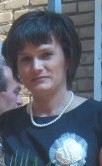 Головной мозг.Строение и функции его основных отделов
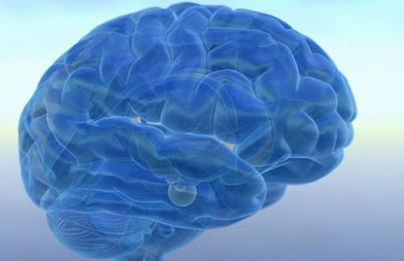 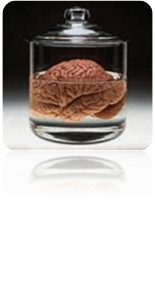 Цель урока:
Способствовать сформированию понятия о строении головного мозга и функций его отделов.
Задачи: 
  Образовательные: 
Рассмотреть общие топографические сведения о положении головного мозга в черепе, его строении и функциях;
раскрыть роль продолговатого, среднего, промежуточного мозга и мозжечка в осуществлении условных рефлексов и выяснить их значение.
Воспитательные: 
антиалкогольная пропаганда;
формирование сознательного отношения к своему здоровью.
Развивающие: 
продолжить развитие умений и навыков наблюдать и описывать эксперимент.
Средства: 
Таблица “Строение головного мозга”,разборные модели головного мозга; материалы для урока на печатной основе (таблица, тест)

ТСО: проектор, компьютер, интерактивная доска 
Учебник: Биология. Человек. 8  кл.  Д.В.Колесов,Р.Д. Маш , И.Н.Беляев
Актуализация знаний  о спинном мозге.
Ответьте на вопросы; ответы зашифруйте последовательным рядом чисел, разделив их на 4 группы.
1 Белое вещество СМ.
2 Серое вещество СМ.
3 Задние корешки нервов.
4 Передние корешки нервов.
5Чувствительные нейроны.
6 Проводящие пути.
7 Двигательные нейроны.
8 Тела нейронов.
9 Контакт чувствительных  и двигательных нейронов.
10 Передача импульса к мышцам.
11Передача импульса от рецептора в  мозг
12 Передача импульса «вверх» и «вниз».
13 Проводниковая функция.
14 Рефлекторная функция.
Ответы: 1,6,12,13,2,8,9,14,3,5,11,14,4,7,10,14
Иван Сергеевич Тургенев
                                             масса мозга – 2012 г.

                                          
                                       Владимир Ильич Ленин
                                             масса мозга – 1340г.

                                         
                                      Дмитрий Иванович Менделеев
                                             масса мозга – 1571г.
Проблема: Можно ли утверждать, что чем больше мозг (голова), тем умнее человек?
Сравнение массы головного мозга человека и млекопитающих
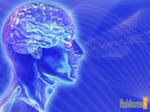 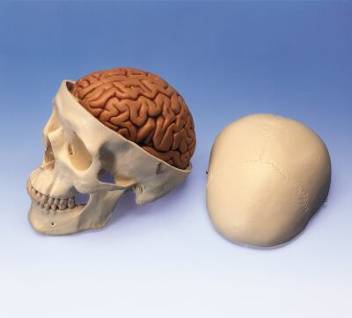 Головной мозг расположен в мозговой части черепа.
    Покрыт тремя оболочками
     Внутри мозга имеются 4 желудочка
     От головного мозга отходят 12 пар черепно-мозговых нервов
      Средняя масса головного мозга людей- 1100 до 2000 грамм
      Образован белым и серым веществом
Общая характеристика
Головной мозг в цифрах:
Число нейронов в мозге-100 млрд..;
    Число нейронов в коре полушарий- 12 млн.;
    Длина нервов в полушариях-500 тыс. км.;
    Длина кровеносных сосудов полушарий-560 км.;
    Поверхность коры-20 м ²;
    Вода составляет 84 % массы головного мозга;
     Количество крови, протекающей через сосуды мозга в 1 мин- ¾ литра;
    Мозг потребляет кислорода в 20 раз больше, чем мышца.
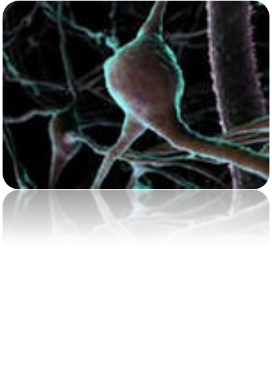 ГОЛОВНОЙ МОЗГ ЧЕЛОВЕКА
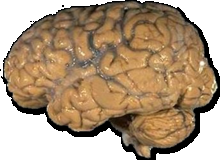 ГОЛОВНОЙ МОЗГ ЧЕЛОВЕКА, орган, координирующий и регулирующий все жизненные функции организма и контролирующий поведение. Все наши мысли, чувства, ощущения, желания и движения связаны с работой мозга, и если он не функционирует, человек переходит в вегетативное состояние: утрачивается способность к каким-либо действиям, ощущениям или реакциям на внешние воздействия
Головной мозг
Передний мозг
Ствол мозга
Мозжечок
Промежу-
точный мозг
Полушария большого мозга
Средний мозг
Продолговатый мозг
мост
Расположение головного мозга
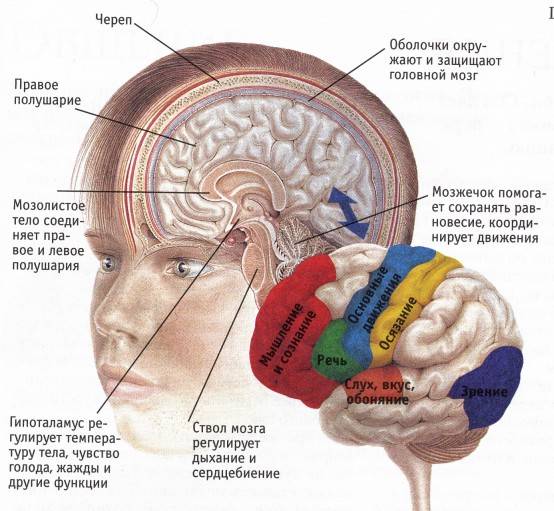 Головной мозг лежит в полости черепа, в основном повторяя его форму. Функцией головного мозга является регуляция всех процессов, происходящих в организме.
Отделы головного мозга
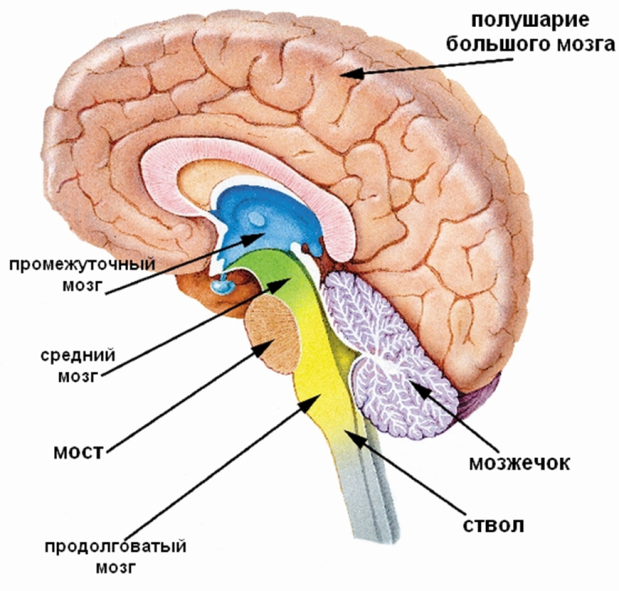 Головной мозг
Ствол мозга
Ствол головного мозга служит для передачи сигналов из высших отделов мозга в спинной мозг и обратно, а также является ответственным за регуляцию базовых витальных функций, таки, как дыхание, кровяное давление, частота сердечных сокращений, а также рефлексов — например, глазодвигательных, рвотного и др.
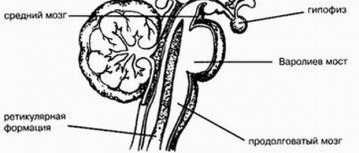 В ствол входят три основные части: продолговатый мозг, Варолиев мост и средний мозг.
Продолговатый мозг
Продолговатый мозг (medulla oblongata) — непосредственное продолжение спинного мозга. Продолговатый мозг имеет длину 2,5—3 см, по форме он похож на опрокинутый усеченный конус
Серое вещество располагается отдельными скоплениями ядер
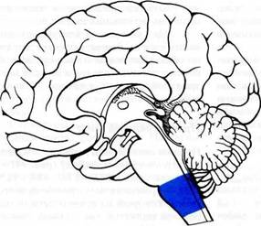 Через ядра проходят рефлекторные дуги: рефлекса кашля, рефлекса чихания, рефлекса слезоотделения и т.д.
В ядрах располагаются центры, отвечающие за акт глотания, работу пищеварительных желез, регуляцию дыхания, деятельность сердца и сосудов.
Варолиев мост
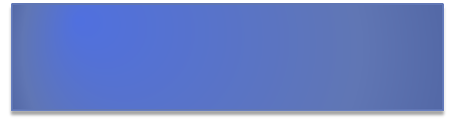 Проводят импульс в кору головного мозга, к мозжечку, продолговатому и спинному мозгу.
ВАРОЛИЕВ МОСТ  (Pons Varolii)
 (от имени Констанзо Варолия), часть СТВОЛА МОЗГА у человека, входящая в состав заднего мозга. Содержит нервные волокна, соединяющие две половины МОЗЖЕЧКА.  Под варолиевым мостом расположен ПРОДОЛГОВАТЫЙ МОЗГ, через который проходят восходящие и нисходящие нервные волокна из спинного в головной мозг и наоборот.
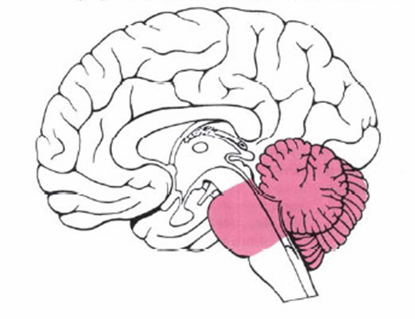 мост
мозжечок
Средний мозг
(лат. Mesencephalon) — отдел головного мозга, древний зрительный центр. Включен в ствол головного мозга.
Функции среднего мозга
1. Двигательные функции.
2. Сенсорные функции (например зрение).
3. Регулировка актов жевания и глотания (продолжительности)
4. Обеспечения точных движений рук (например, при письме).
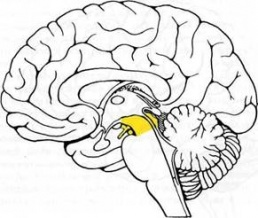 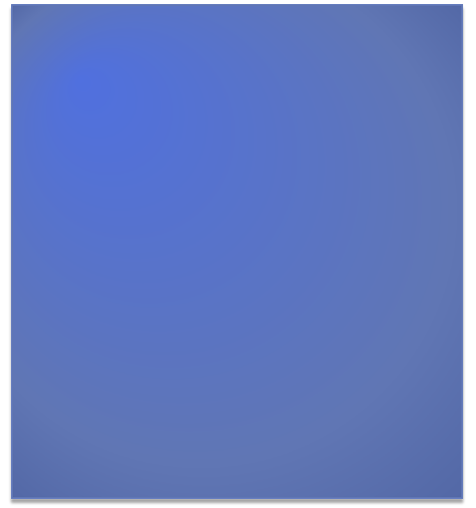 Мозжечок напоминает мозг в миниатюре, так как он также поделен на два покрытые извилинами полушария, имеющие тот же цвет, что и большой мозг. Кстати, по-латыни он называется cerebellum, что значит «маленький мозг». Он расположен в задней части мозга и является частью центральной нервной системы. Мозжечок получает информацию как от тела, так и от полушарий. Он ответственен за координацию движения делая их точными и целенаправленными и равновесие тела.
Мозжечок
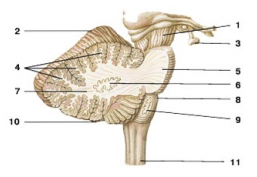 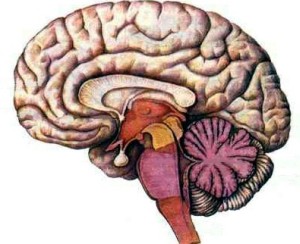 Полушария
 головного мозга
Мозжечок
Промежуточный 
мозг
Средний мозг
Продолговатый 
мозг
Мост
Проверка степени усвоения знаний.
Тест
1. Средняя масса головного мозга взрослого человека:
А) меньше 950 г; Б) 950-1100 г; В) 1100 – 2000 г
2. Головной мозг человека состоит из:
А) ствола и полушарий большого мозга;
Б) мозжечка и полушарий большого мозга;
В) ствола, мозжечка, полушарий большого мозга.
3. Продолговатый мозг является продолжением:
А) среднего мозга; Б) спинного мозга; В) промежуточного мозга.
4. В головном мозге полушария и кору имеют:
А) средний мозг и полушария большого мозга
Б) мозжечок и промежуточный мозг;
В) полушария большого мозга и мозжечок.
5. Какие отделы головного мозга относятся к стволу мозга:
А) средний мозг; Б) продолговатый мозг; В) мозжечок; Г) промежуточный мозг; Д) мост
6. Какой отдел головного мозга является как бы продолжением спинного мозга в полости черепа:
А) средний мозг; Б) продолговатый мозг; В) промежуточный мозг
7. Какой отдел головного мозга содержит двигательные рефлекторные центры, обеспечивающие поворот глазных яблок:
А) мост; Б) средний мозг; В) промежуточный мозг.
Домашнее задание:
§45 читать
Р/т тема 11
Оформление страницы
Литература и интернет ресурсы
Учебник. Биология. Человек. Авторы: Д.В.Колесов, Р.Д.Маш, И.Н.Беляев М., «Дрофа» 2009г.
Биология человека в таблицах, рисунках и схемах. Резанова Е.А, Антонова И.П, Резанов А.А. М., Издат-Школа
http://atlas.likar.info/Prodolgovatyiy_mozg/
http://dic.academic.ru/dic.nsf/ruwiki/99990
http://meduniver.com/Medical/Anatom/385.html
http://emed.nextday.su/razdel/35/318/19775/
http://www.what-this.ru/people/brain_departments/brain_ordered_structure.php
http://www.medbiol.ru/medbiol/mozg/0004593b.htm
 http://www.what-this.ru/people/brain_departments.php
 http://www.nervus.ru/golovnoy-mozg.html
 http://www.claw.ru/a-man/1970.htm
http://coma.su/content/view/65/55/ 
http://www.diabet-gipertonia.ru/insult/01_anatomia_mozga.html 
http://dic.academic.ru/dic.nsf/enc_medicine/19230/ 
http://dic.academic.ru/dic.nsf/ruwiki/8694 
http://www.braintools.ru/parts-of-the-brai